Story Arcor Recursive Outline
Gary T. Leavens
The Problem
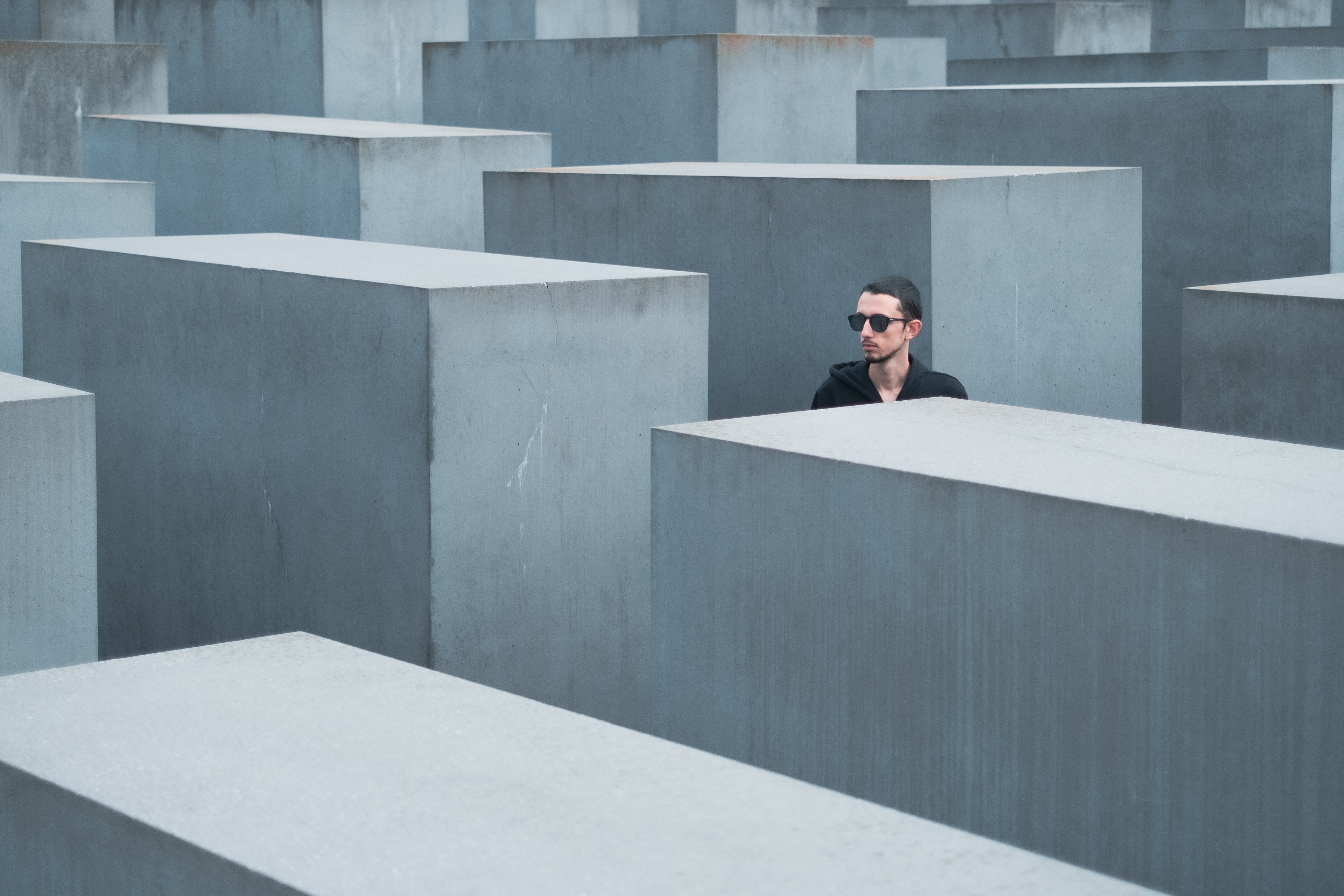 Confusion
Photo by Leo Foureaux on Unsplash
[Speaker Notes: To communicate our idea better, need to avoid confusion. Confusion leads to the audience tuning out (death by PowerPoint).]
Solution: Story Outline
1. Problem
“3 Act” recursive outline
Problem and its importance
Solution
Consequences
2. Solution
3. Consequences
[Speaker Notes: . All good talks have this basic outline. I used to call this “My big theorem and how I proved it”]
Solution: Story Outline
1. Problem
“3 Act” recursive outline
Problem and its importance
Solution
Consequences
2. Solution
3. Consequences
2.1 Problem
2.2 Problem
Solution
Consequences
Solution
Consequences
[Speaker Notes: Solutions engender subproblems, which are explained with the same outline, recursively!]
Solution: Story Outline
1. Problem
“3 Act” recursive outline
Problem and its importance
Solution
Consequences
2. Solution
3. Consequences
2.1 Problem
2.2 Problem
Solution
Consequences
2.1.1 Problem
Solution
Consequences
[Speaker Notes: It’s best to go deep rather than wide for technical talks, but maybe different for technology?  Maybe it depends on the shape of the solution space and how complex it is?]
Examples
What was the outline of the good talk?
Was it as clear in the bad talk?
Conclusion
1. Problem
Use the “3 Act” outline
Problem and its importance
Solution
Consequences
2. Solution
3. Consequences
[Speaker Notes: . All good talks have this basic outline. I used to call this “My big theorem and how I proved it”]
Bibliography
David J.P. Phillips. "The magical science of storytelling,“ TEDxStockholm, March 16, 2017. https://youtu.be/Nj-hdQMa3uA